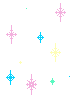 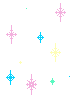 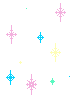 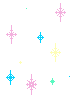 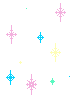 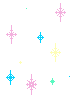 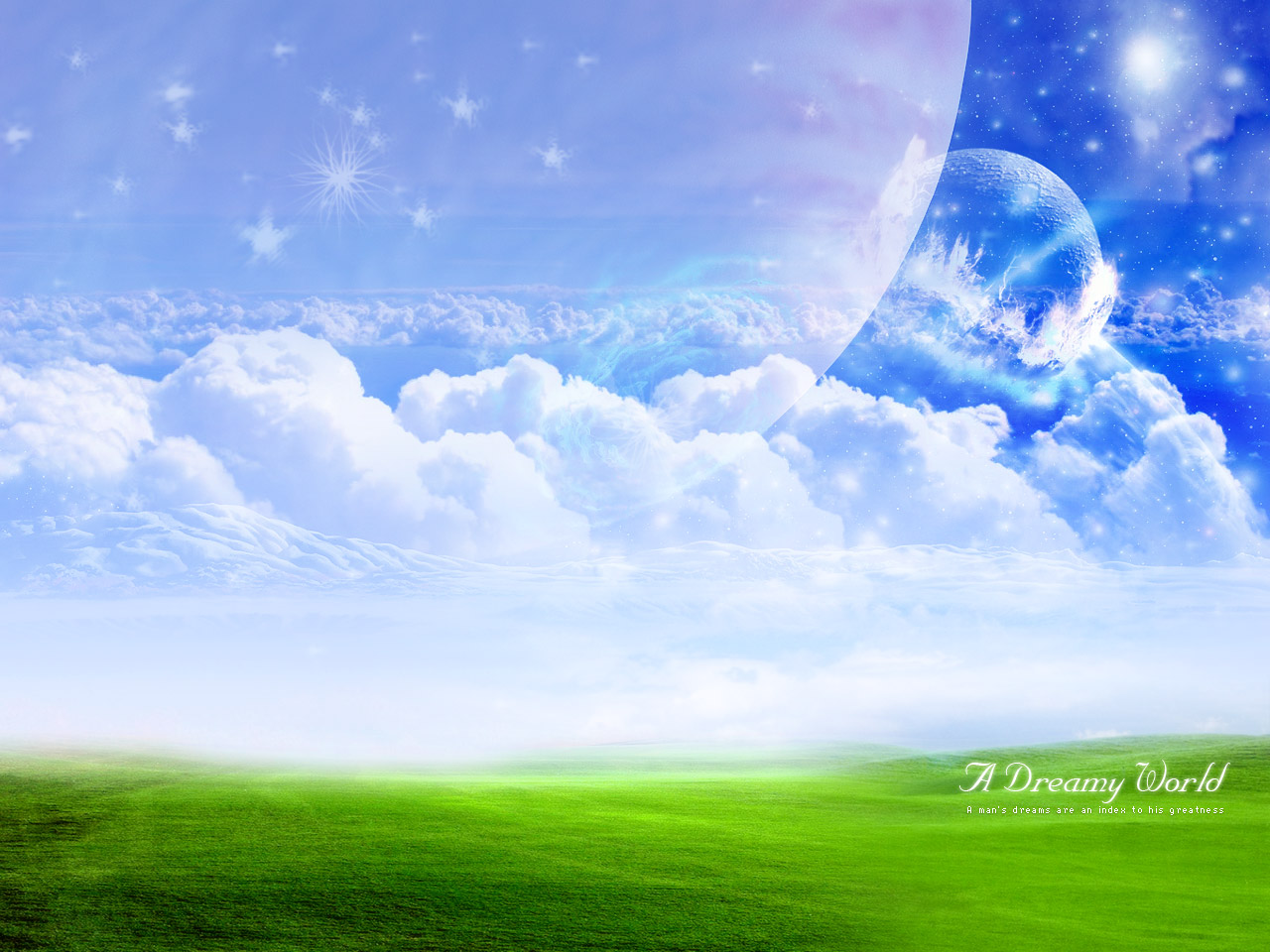 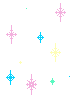 CHÀO MỪNG QUÝ THẦY CÔ GIÁO VỀ DỰ CHUYÊN ĐỀ LỚP 5
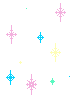 MÔN TIẾNG VIỆT
     NÓI VÀ NGHE  
           TRAO ĐỔI: QUYỀN CỦA TRẺ EM
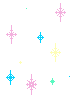 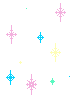 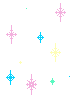 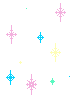 LỚP 5B
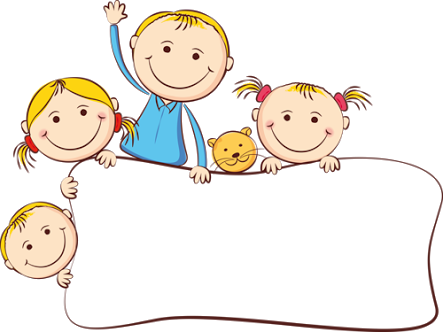 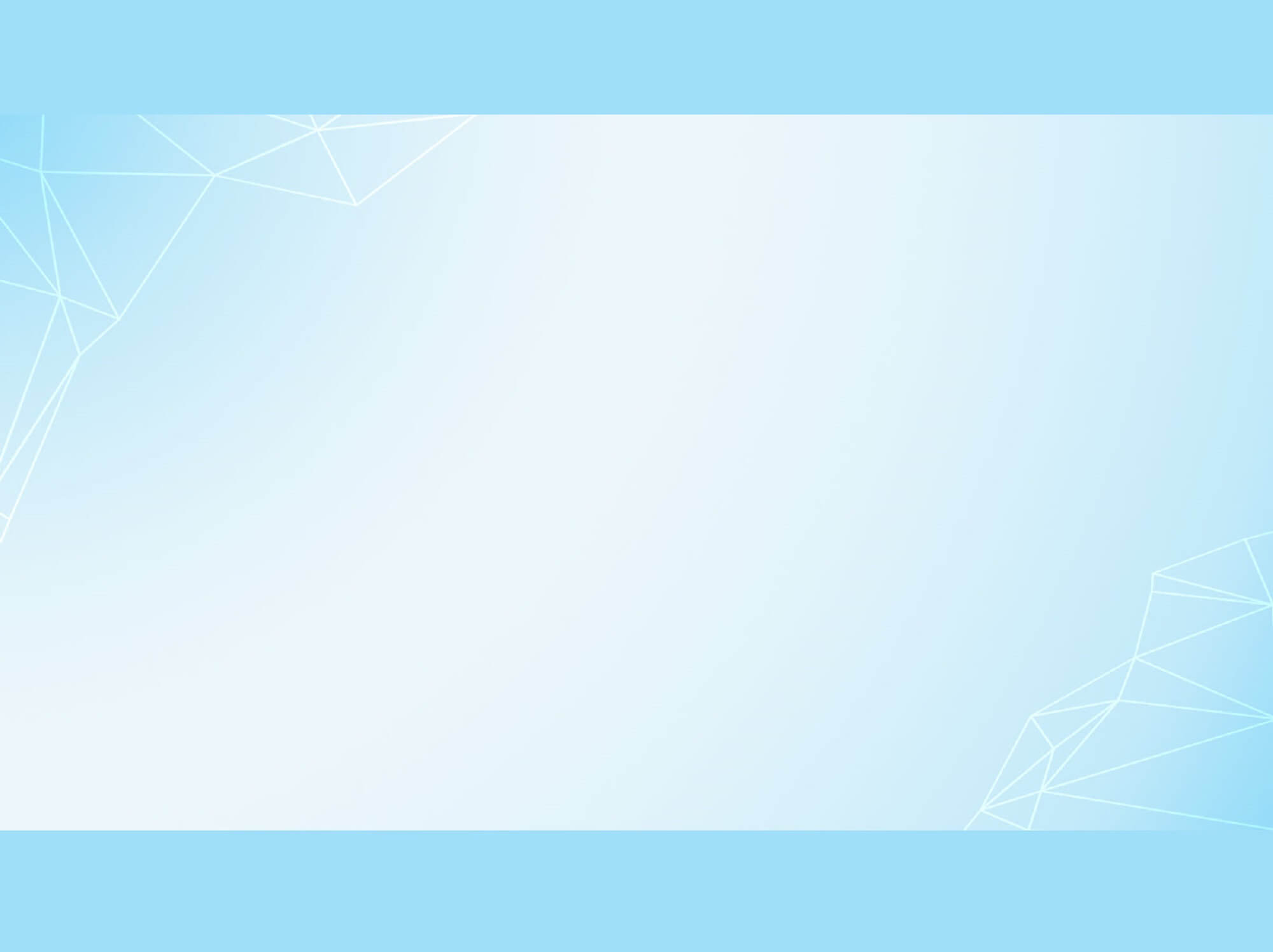 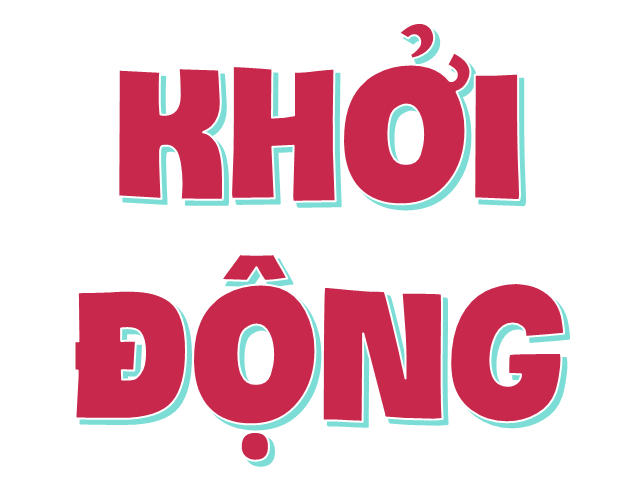 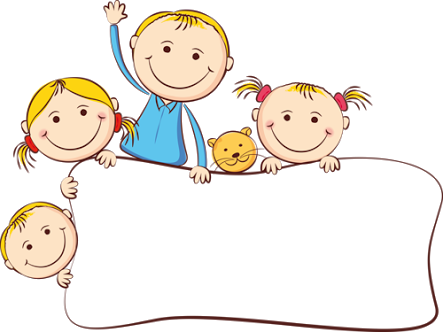 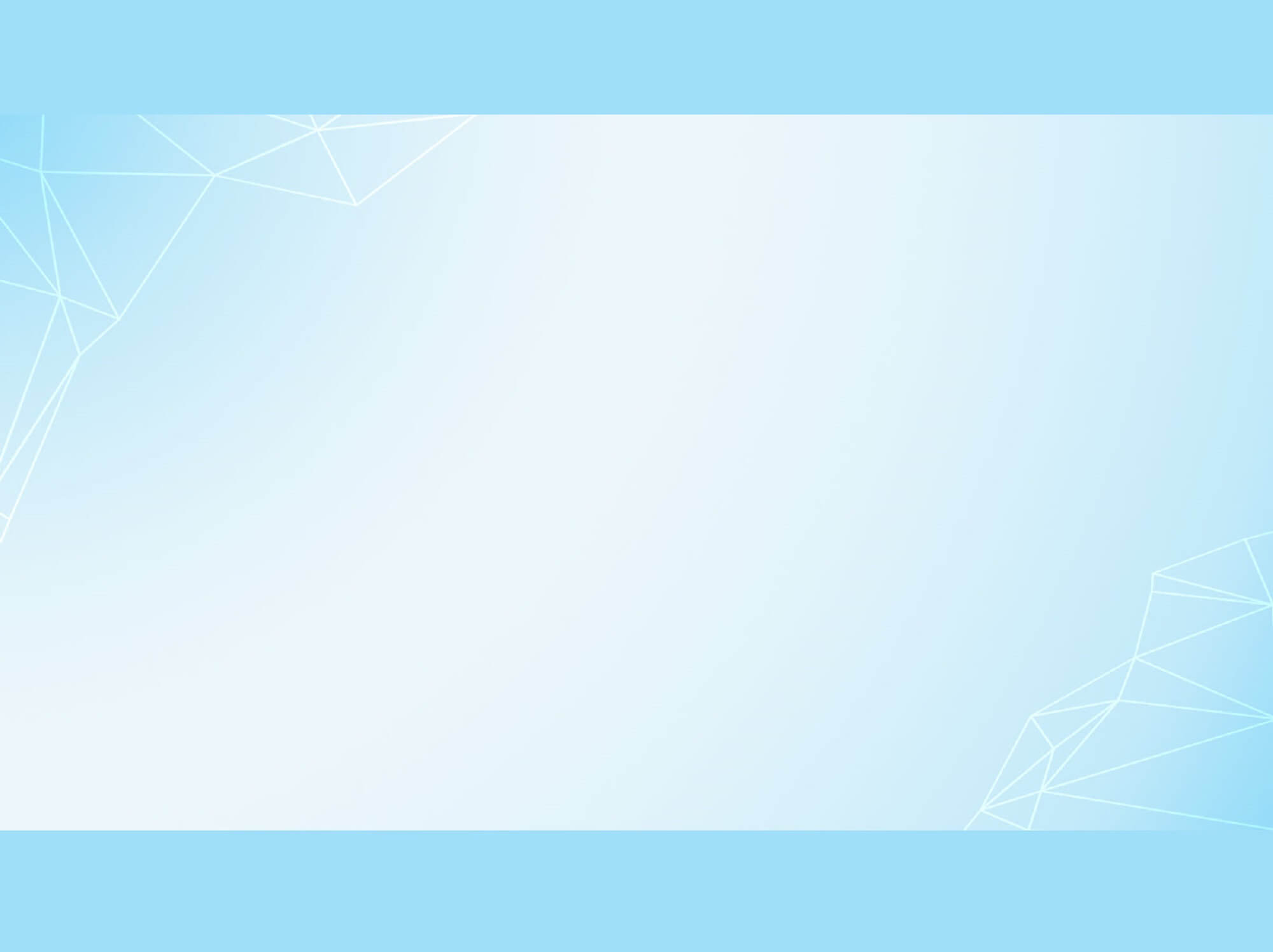 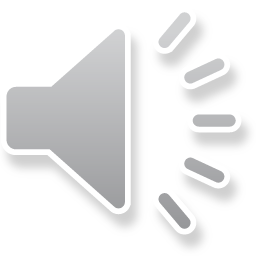 - Mời các em lắng nghe bài hát “Quyền trẻ em” (sáng tác: Trịnh Vĩnh Thành)
- Em hãy ghi lại các quyền trẻ em được nhắc tới trong bài hát?
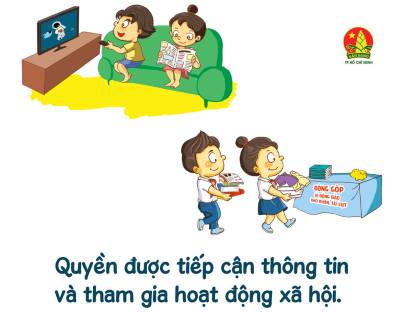 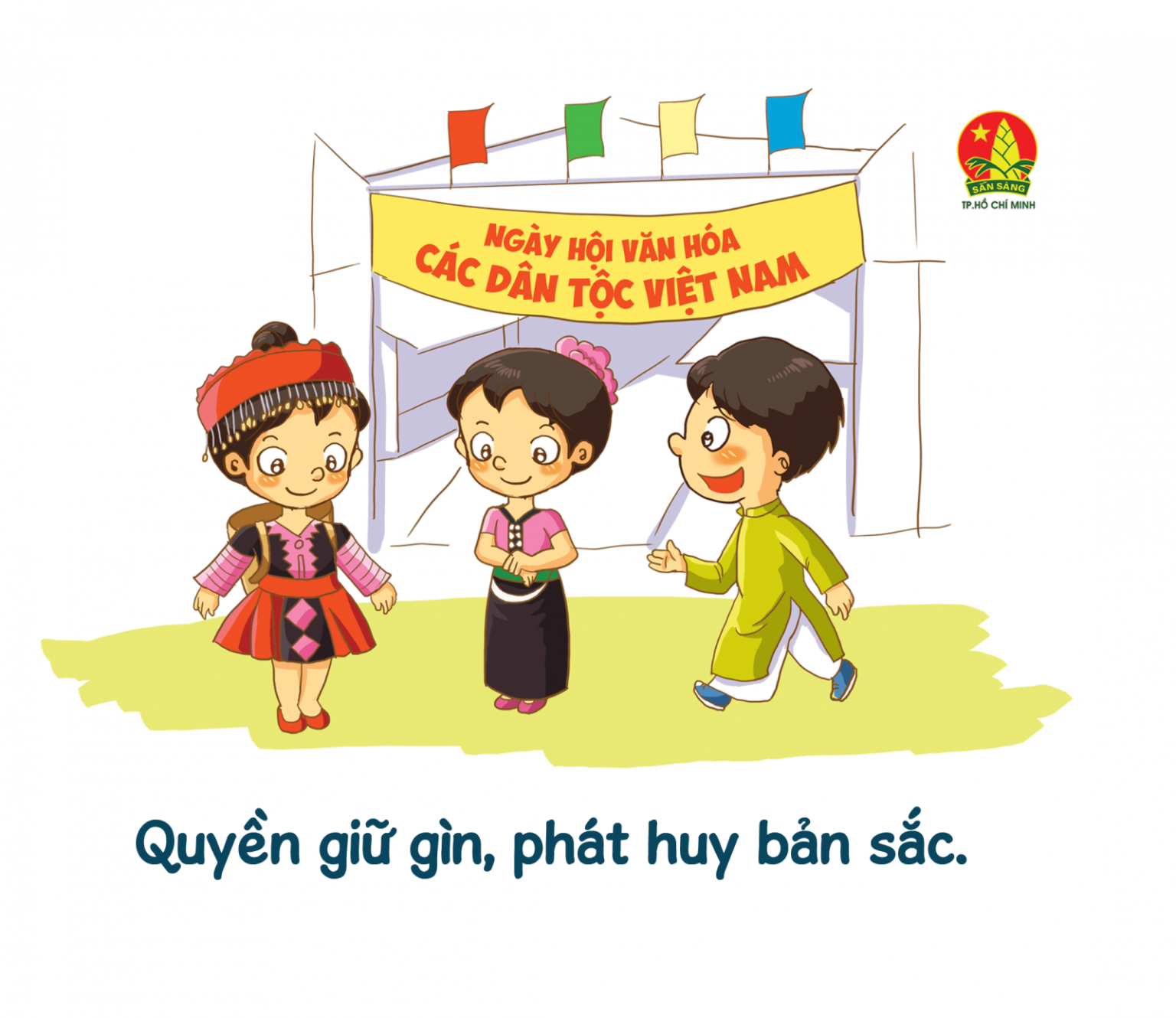 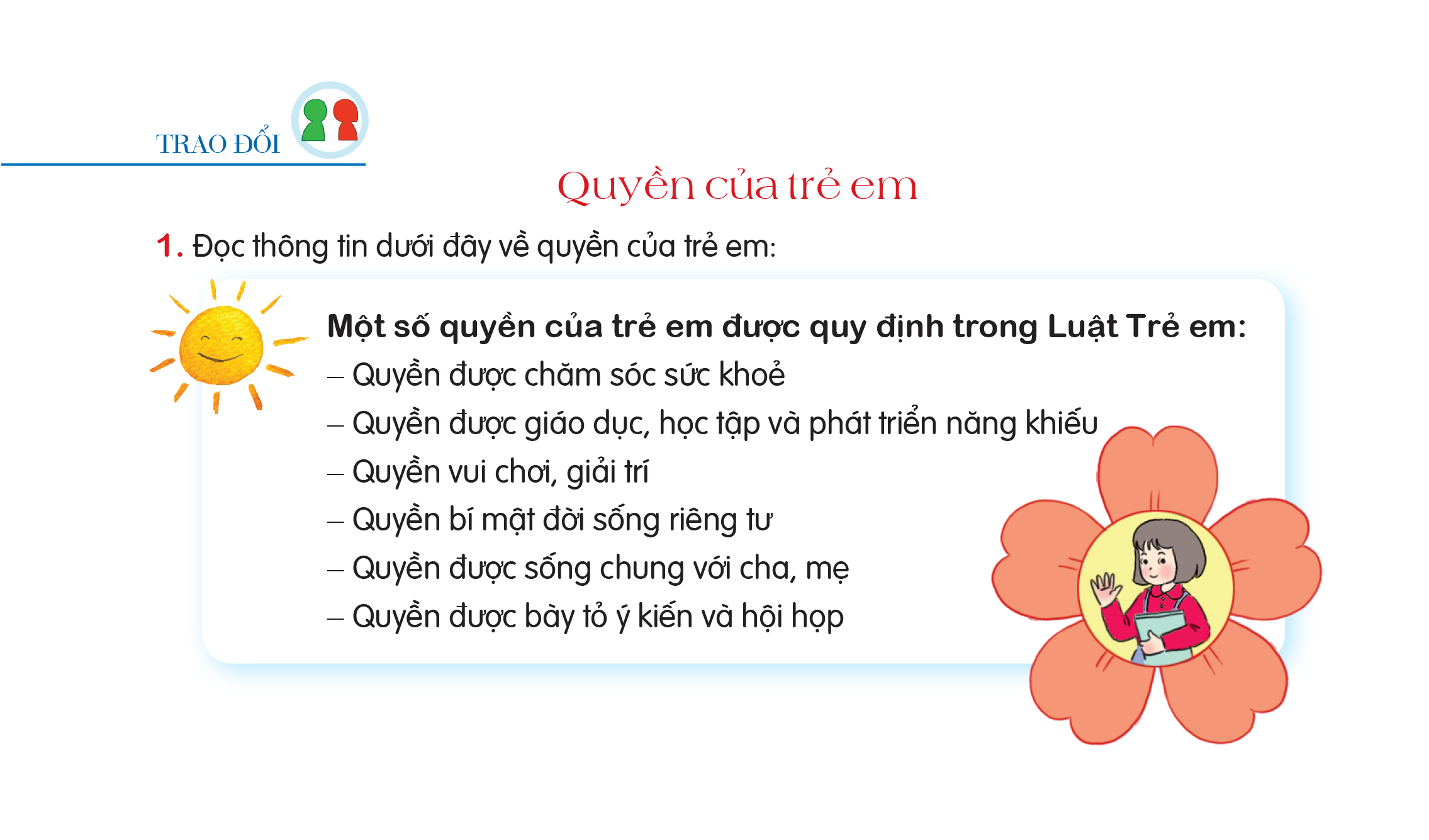 - Ngày 05/04/2016, Quốc hội ban hành Luật Trẻ em 2016 quy định về quyền, bổn phận của trẻ em; 
- Luật Trẻ em 2016 có hiệu lực từ ngày 01/06/2017 gồm 106 Điều trong 6 Chương.
Thế nào là quyền trẻ em ?
Thế nào là quyền trẻ em ?
Thế nào là quyền trẻ em ?
Quyền trẻ em là tất cả những gì trẻ em cần có để được sống và lớn lên một cách lành mạnh và an toàn. Quyền trẻ em nhằm đảm bảo cho trẻ em không chỉ là người tiếp nhận sự yêu thương và chăm sóc của người lớn, mà các em là những thành viên tham gia tích cực vào quá trình phát triển.
Quyền trẻ em là tất cả những gì trẻ em cần có để được sống và lớn lên một cách lành mạnh và an toàn. Quyền trẻ em nhằm đảm bảo cho trẻ em không chỉ là người tiếp nhận sự yêu thương và chăm sóc của người lớn, mà các em là những thành viên tham gia tích cực vào quá trình phát triển.
Thứ sáu, ngày 30 tháng 8 năm 2024
   Tiếng Việt
NÓI VÀ NGHE 
TRAO ĐỔI: QUYỀN CỦA TRẺ EM
2. Chọn 1 trong 2 đề sau:
    a) Trao đổi với bạn cách hiểu của em về một trong các quyền nêu trên. 
    b) Trao đổi với bạn về việc em mong muốn cha mẹ (hoặc người lớn) hiểu và giúp đỡ em thực hiện nguyện vọng của mình.
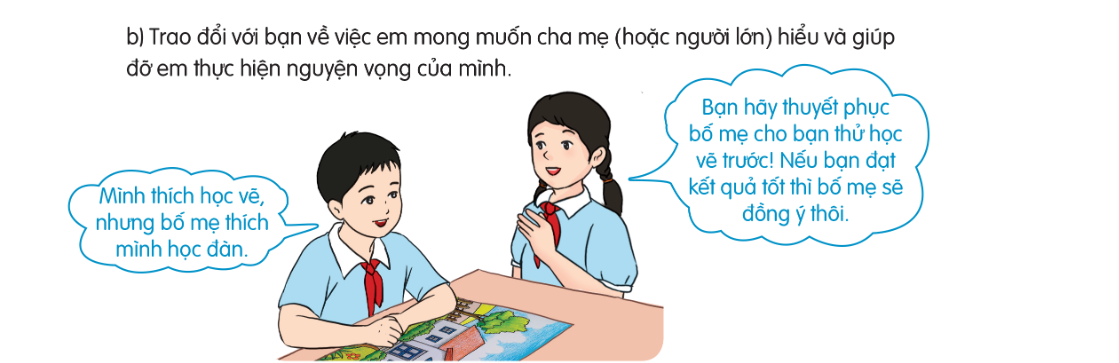 Em hiểu quyền đó như thế nào?
Đề a: 
Trao đổi với bạn cách hiểu của em về một trong các quyền nêu trên
Vì sao em chọn trao đổi về quyền đó?
Theo em, quyền đó có ý nghĩa gì đối với trẻ em?
Em có mong muốn, nguyện vọng nào?
Đề b: 
  Trao đổi với bạn về việc em mong muốn cha mẹ (hoặc người lớn) hiểu và giúp đỡ em thực hiện nguyện vọng của mình.
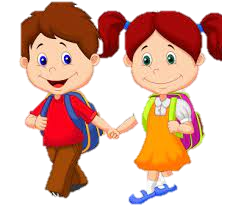 Vì sao em cần thuyết phục cha mẹ để em thực hiện được nguyện vọng đó?
Em muốn cha mẹ  (hoặc người lớn) làm gì để giúp em?
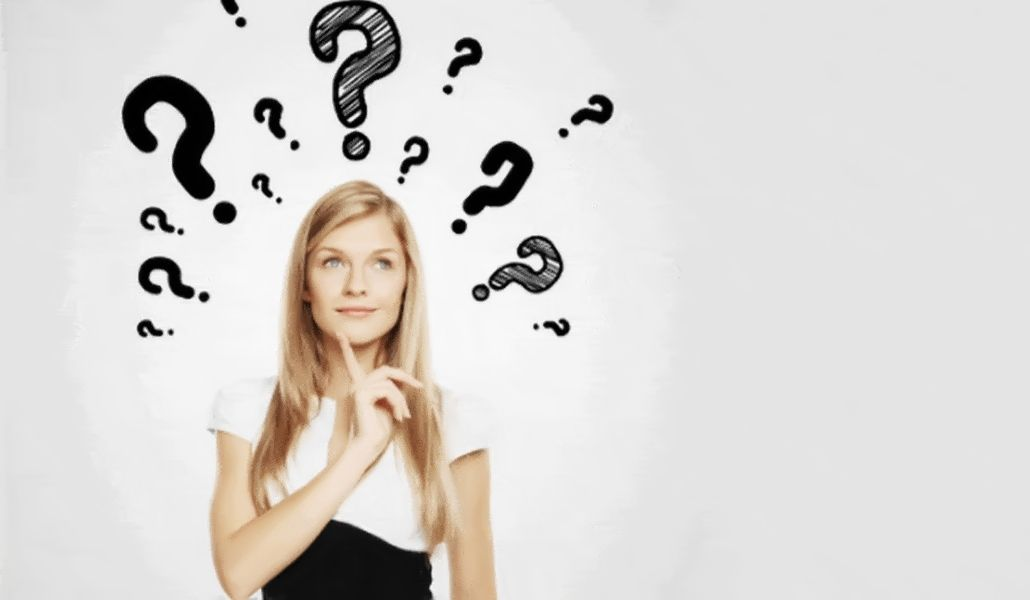 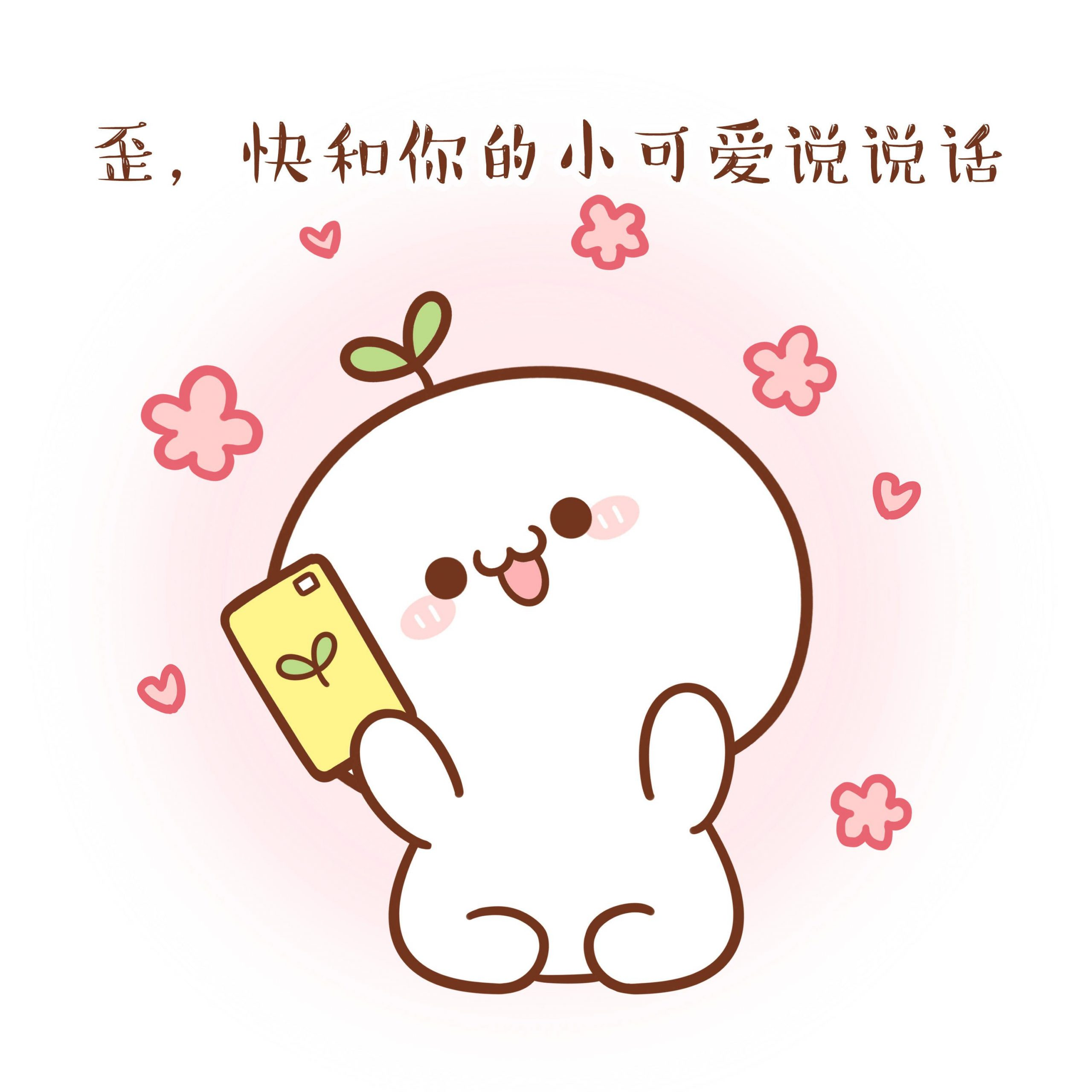 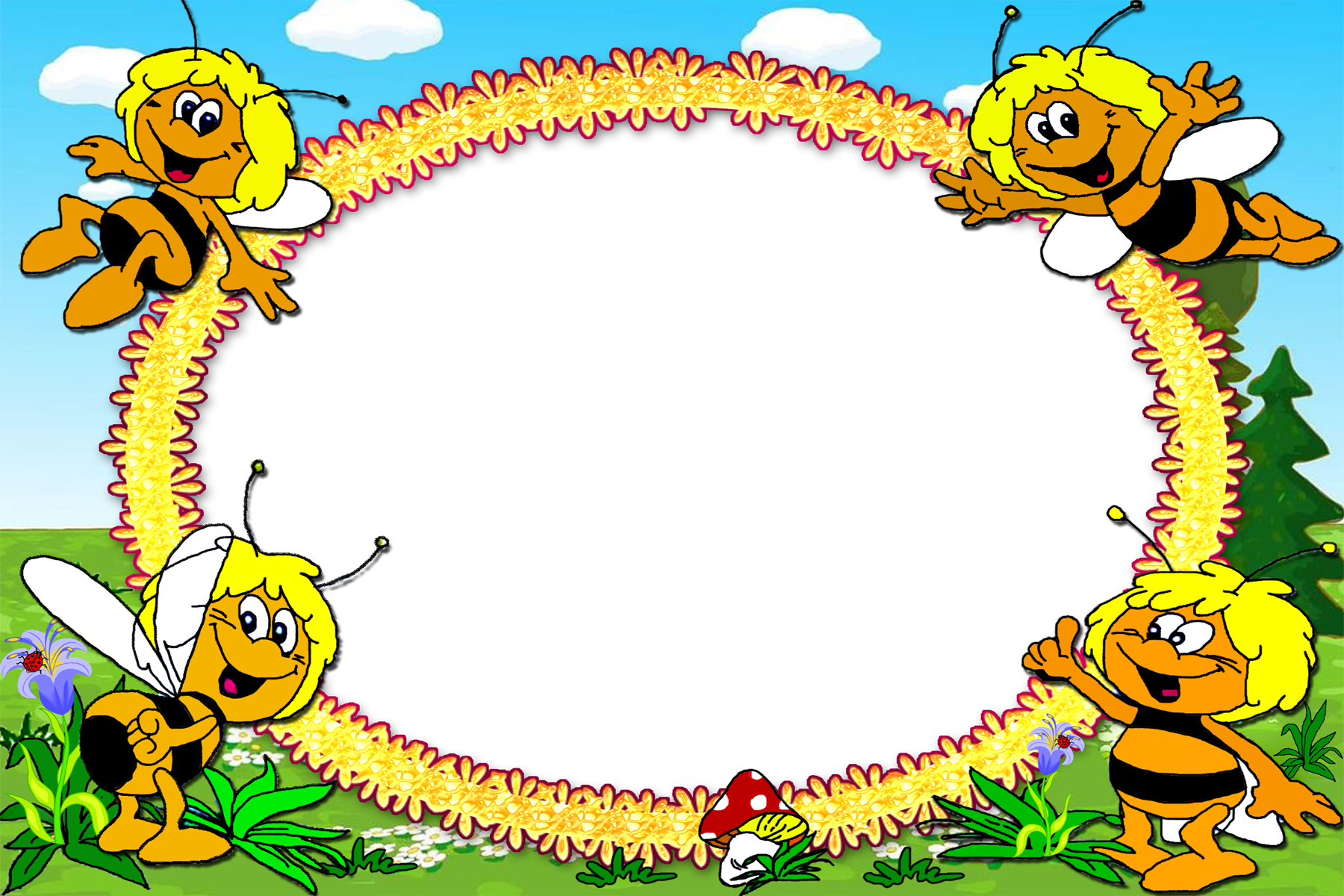 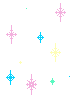 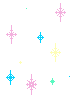 Em hãy chia sẻ những điều học được qua bài này.
HƯỚNG DẪN VỀ NHÀ
- Về nhà tìm hiểu thêm các quyền, bổn phận của trẻ em được quy định trong Luật Trẻ em; trao đổi với người thân về những điều mình tìm hiểu được.
- Làm một số công việc vừa sức để thực hiện bổn phận của trẻ em.
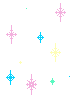 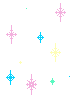 CẢM ƠN QUÝ THẦY CÔ VÀ CÁC EM ĐÃ LẮNG NGHE BÀI GIẢNG
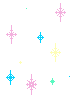